Автономное учреждение дошкольного образования муниципального образования Заводоуковский городской округ 
«Центр развития ребёнка - детский сад «Золушка»
Участники проекта: воспитанники  старшей группы № 3.
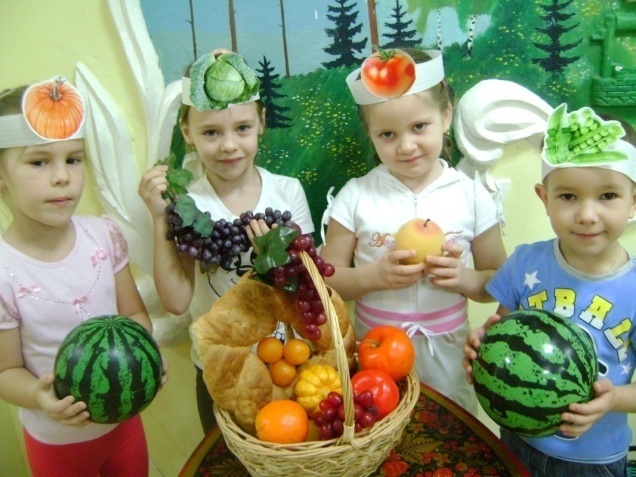 Руководитель
тематического проекта:
Музыкальный 
руководитель
Хатющенко О.А.
Витамины – наши лучшие друзья
г.Заводоуковск  2015 г.
Цель: Формировать у ребёнка представления о здоровом питании.                                         Задачи:
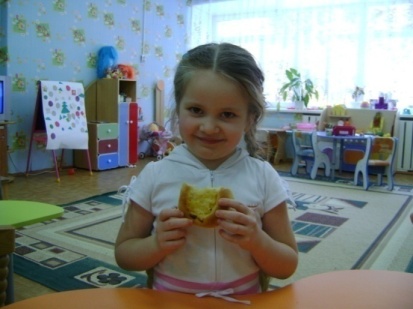 1. Познакомить с основными понятиями «витамины»
2.Закрепить понятие «овощи и «фрукты»
3.Расширить знания о правилах питания.
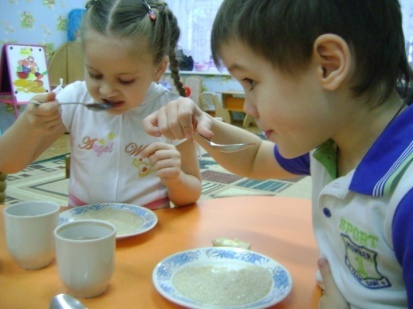 4.Просветить и приобщить родителей к проблеме правильного питания.
Актуальность: 
Получение новых знаний о пользе здорового питания путём вовлечения ребёнка в творческо-познавательный процесс.
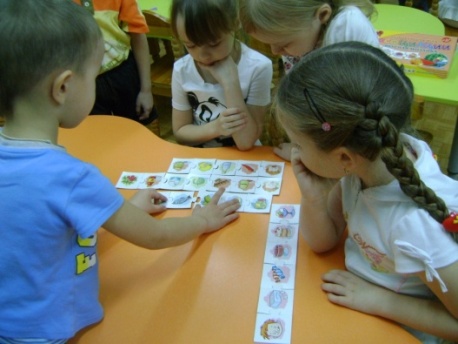 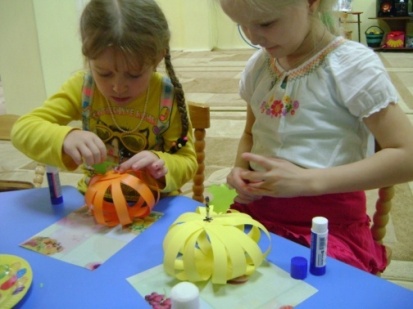 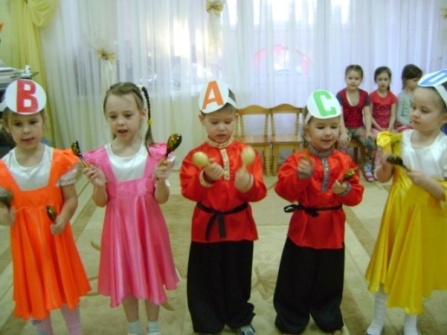 1.Этап Подготовительный.
- Определение темы проекта.
   - Сбор информации.
(Сказки, загадки, пословицы. Поговорки о витаминах)
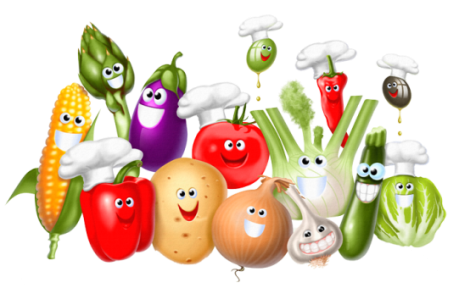 2 Этап . Практический
Изучали пирамиду питания.
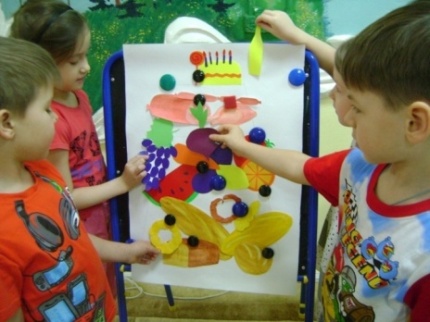 Рассматривали как проходит пища по организму человека
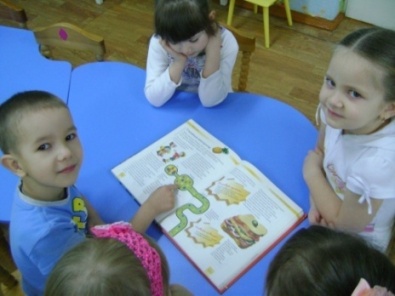 Смотрели фильм о «витаминах»
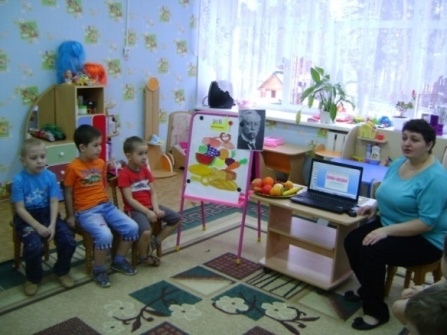 Оказывается…
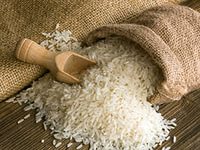 «витамины» появились..
Учёный К,Функ вывел новое целебное вещество из риса, которое назвал «Витамины» .
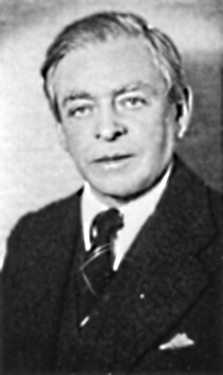 Появились новые названия витаминов:
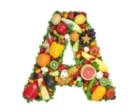 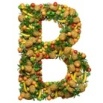 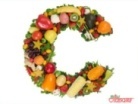 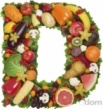 Экскурсия на кухню
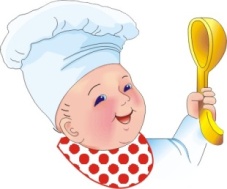 Повара рассказали нам какие полезные витамины содержаться в кашах, в супе и рагу.
Побывали в медицинском кабинете
Узнали какие витамины самые важные для развития ребёнка.
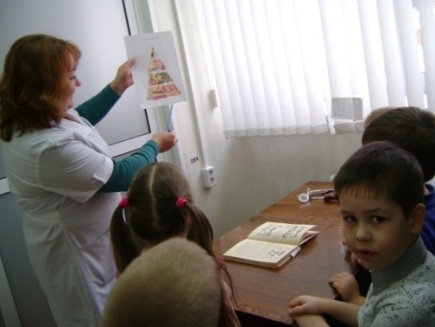 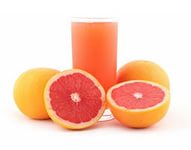 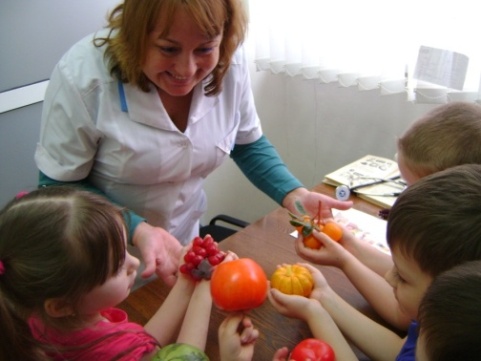 Какие витамины содержатся в соках и чем они полезны
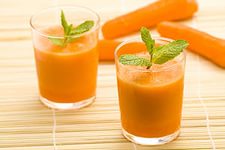 Опыты. Наши открытия.
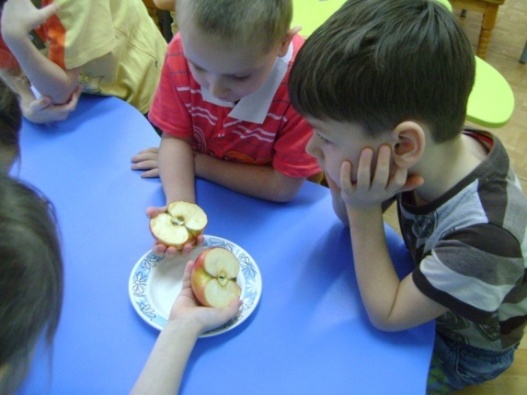 Разрезанное яблоко чернеет, потому, что оно окисляется кислородом воздуха, так как в яблоке содержится состав железа.
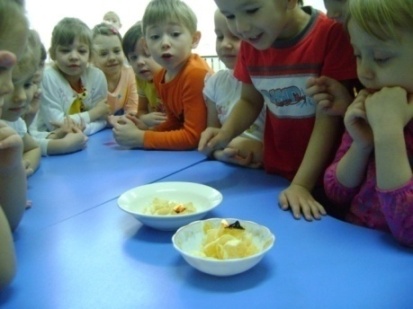 Чипсы горят, это говорит об избытке масла вредного для здоровья ребёнка.
В гости к профессору Пилюлькину
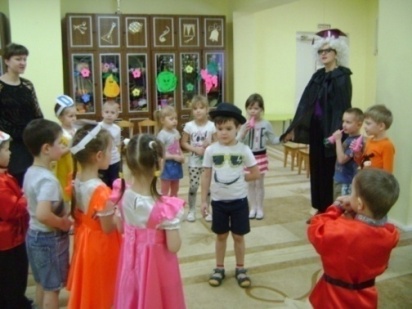 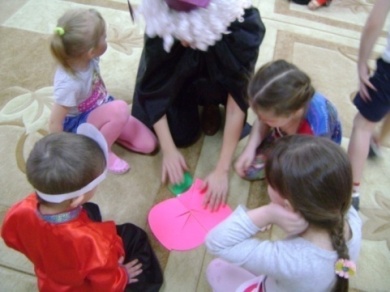 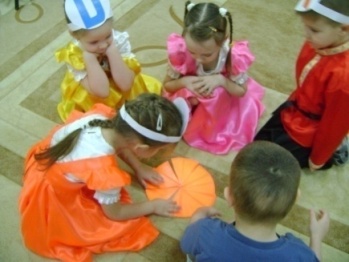 Наши любимые игры:
«Зайцы в огороде»
«Магазин»
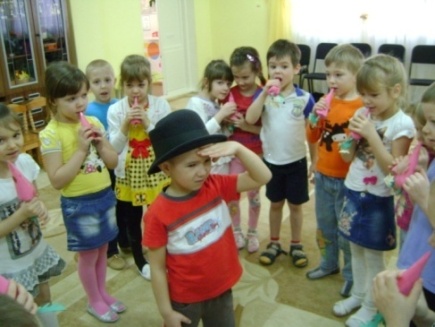 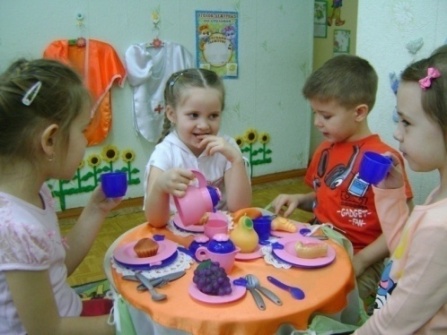 Кафе «Сладкоежка»
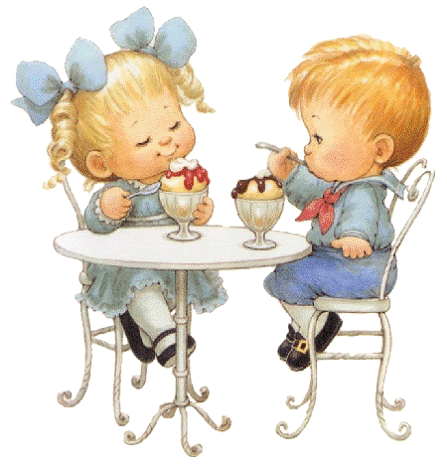 Салат «Витаминный»  готовят наши мамы.
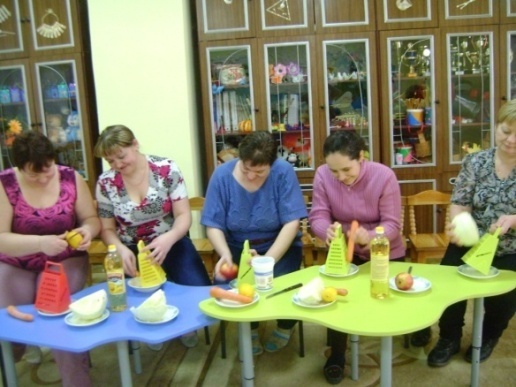 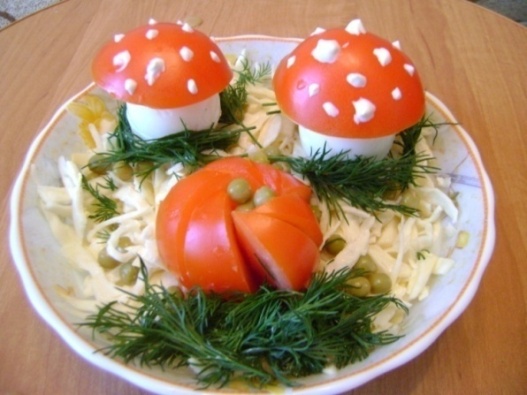 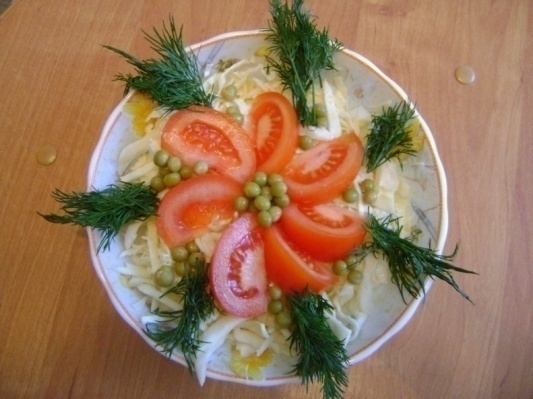 Рецепт:
Капуста
1.Помидор
1.Морковь
Зелень
1.с.л. Масла
1 ч.л.Соли
Витамин «А»
Помни истину простую:
        Лучше видит только тот,
        Кто жуёт морковь сырую
        Или пьёт морковный сок!
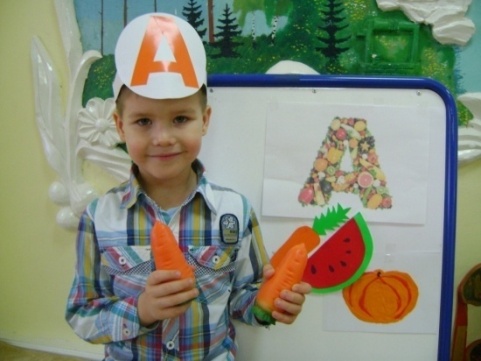 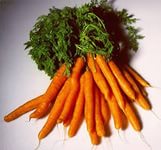 Витамин «В»
Очень важно спозаранку
Есть на завтраки овсянку
И за день поесть немножко,
Яблоко , свеклу, картошку.
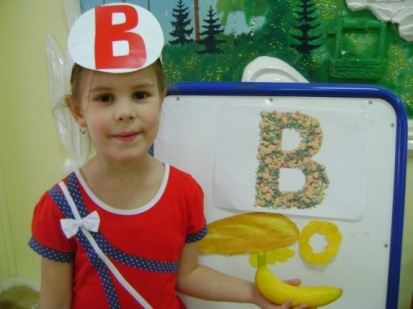 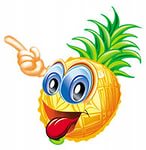 Витамин «С»
От простуды и ангины
       Помогают витамины,
       Ну а лучше съесть лимон, 
       Хоть и очень кислый он.
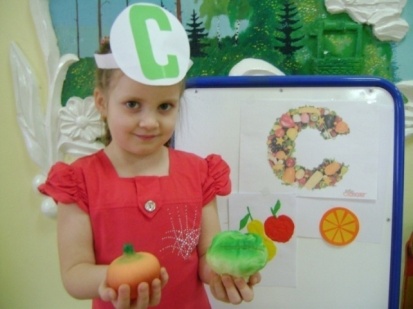 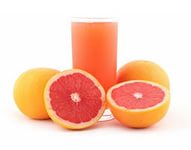 Витамин «Д»
Я полезный витамин
           Вам, друзья, необходим!
           Кто морскую рыбу ест,
           Тот силён как Геркулес!
           Если рыбий жир полюбишь
           Силачом тогда ты будешь!
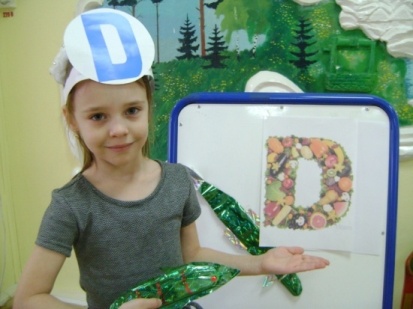 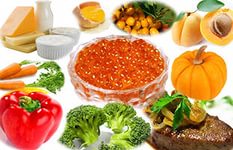 Вывод:
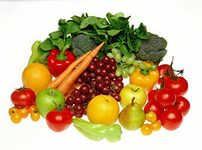 Витамины – просто чудо!
Сколько радости несут:
Все болезни и простуды
Перед ними упадут,
Вот поэтому всегда
Для нашего здоровья
Полноценная еда – 
Важнейшее условие!
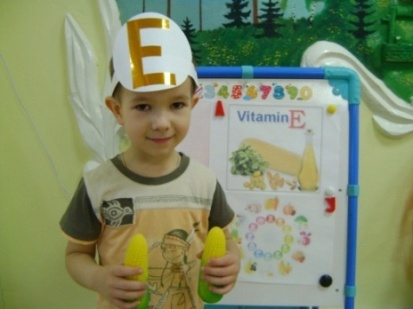 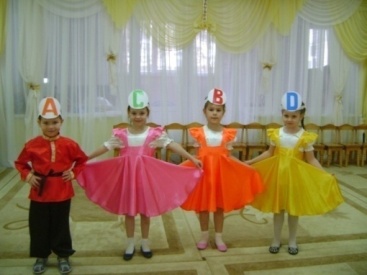 Творческая гостиная
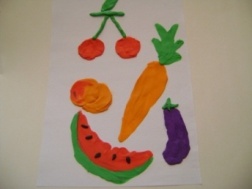 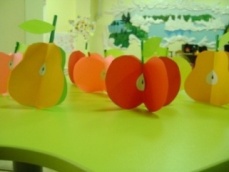 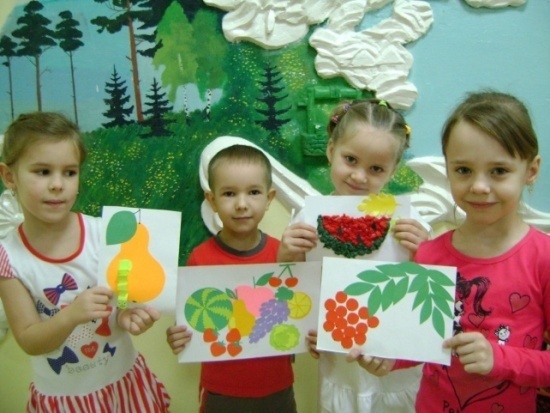 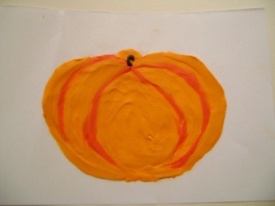 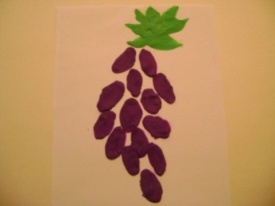 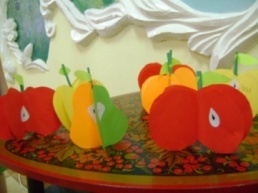 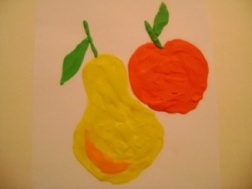 Пословицы и поговорки :
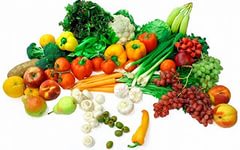 За ягодами поёдёшь – здоровье найдёшь.
Зелень на столе – здоровье на 100 лет.
Яблоки на ужин и враг не нужен.
Лук от семи недуг.
Как питаешься, так и улыбаешься
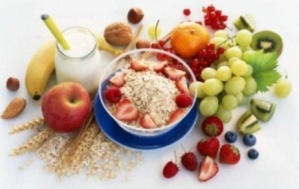 Источники информации:
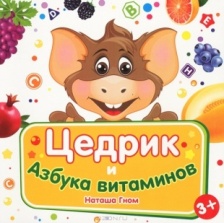 1. «Витамины для всех возрастов»
В.Прозоровский

2. «Витамины целители» К.Обербайм

3. «Живая пища» А.Смалин

4. «Загадки про витамины.» В.Смагин

5. «Звёздный витамин» Н.Горкавич

6. «Целительная сила витаминов»
М.Сужинский

7. «Цедкик и азбука витаминов» 
Н.Гном
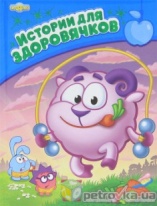 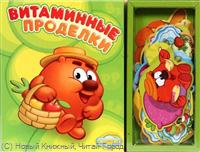